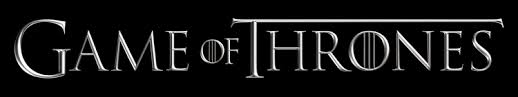 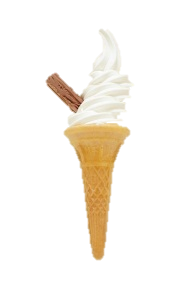 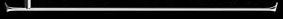 Season 4
“a cold snack is Coming…”
TV Quick: “The welcome is a frosty one”
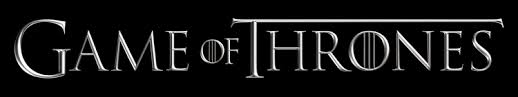 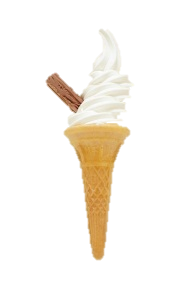 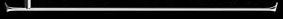 Back Story:
The city of Easteros, situated on the coast of Wessos, is the scene of a bitter ice cream feud between two companies:
Lark Ices (run by Edward Lark)
Stannister Dairy (run by Bob Stannister)
Both men, through their companies, are trying to win control of the frozen dairy market in Easteros, and will stop at nothing to achieve their goal!
The saga has become known as the “Games Of Cones”.
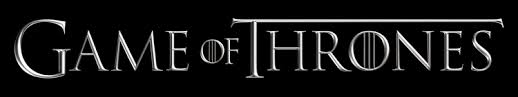 Weighting In Vain
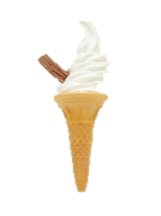 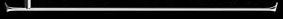 Lark Ices have always used metric measures, but the new labelling machine has misprinted all the new labels in the warehouse.

Can you convert all the labels to the units required?
Weighting In Vain
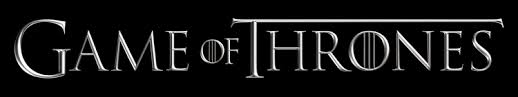 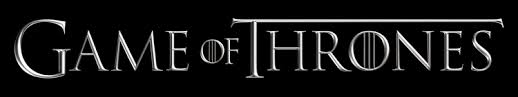 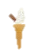 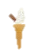 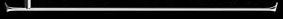 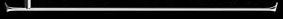 752g
3.21kg
57000mg
15300mg
2.67t
0.876t
32kg
13.45kg
A Long Weight
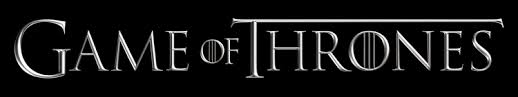 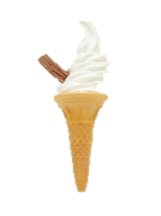 Lark Ices are trying to decide which vans will go under various low bridges around Easteros. The vans can’t be within 15cm of the bridge due to occasional advertising on the roof. Unfortunately all the units are mixed up.

Can you decide which vans will fit under the bridges listed?
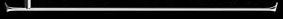 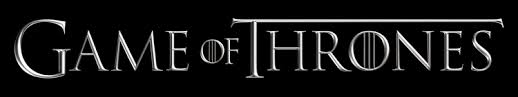 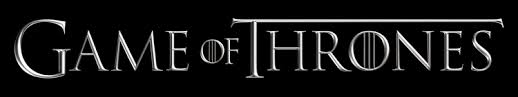 A Long Weight
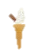 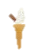 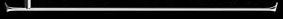 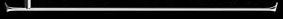 No
Yes
Yes
No
Yes
Remember the van can’t be within 15cm of the bridge.
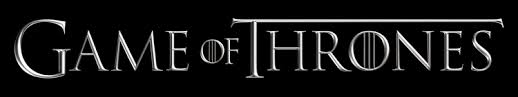 Sit and Weight
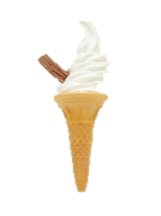 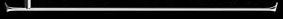 Lark Ices have decided to produce their own chcoclate ice cream and but their recipe books are all in the wrong units.

Can you convert each ingredient to the unit asked for?
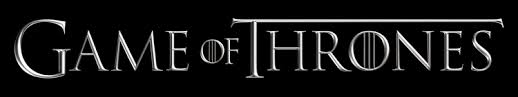 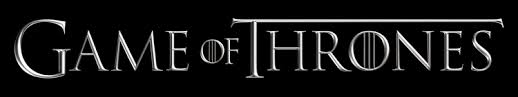 Sit and Weight
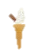 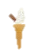 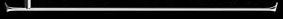 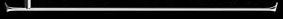 1.1kg
3.2l
850g
2.75l
Egg yolks have been done for you…
(Weighting For The) Ghost Train
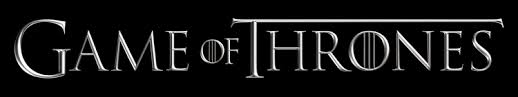 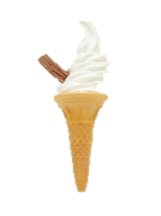 Stannister Dairy, unlike their counterparts Lark Ices, always use imperial units. Ironically both companies order the same items, although different amounts, from the same supplier. The supplier has forgotten who has metric and who has imperial units and got them the wrong way around.
Can you convert them?
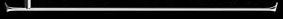 (Weighting For The) Ghost Train
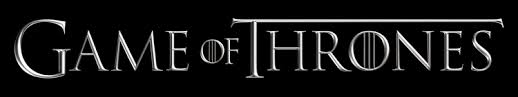 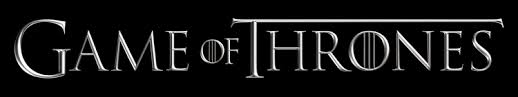 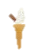 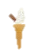 Stannister Dairy
(want imperial measures)
Lark Ices
(want metric measures)
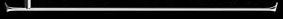 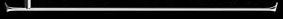 4.4lb
3.2kg
2lb
568g
7oz
227g
3.5oz
85g
3 pints
2.845l
Choose an appropriate measure for each item & estimate where appropriate.
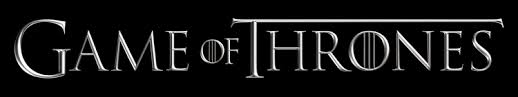 Weighting For A Star To Fall
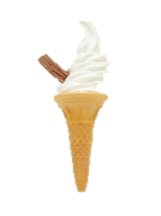 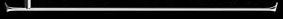 Lark Ices and Stannister Dairy are always competing. Both claim that they travel the furthest and sell the most produce.
Who is right?
Compare the units to decide.
Weighting For A Star To Fall
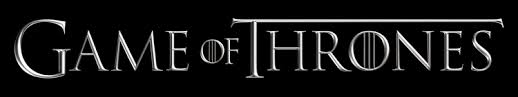 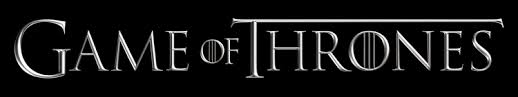 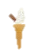 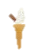 Stannister Dairy
Lark Ices
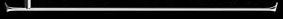 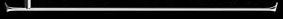 89.6km
53.75 miles
36.4 litres
8.3 gallons
14.1kg
2st 3.5lbs
Compare each company’s results.
Stannister Dairy travelled further but sold less of each item.
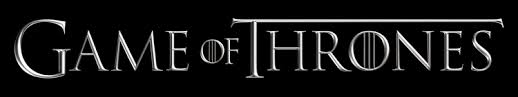 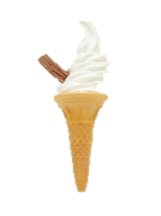 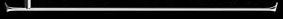 Season 5 – Coming soon